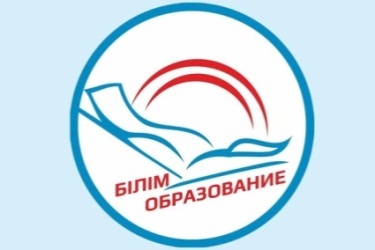 ПАВЛОДАР ҚАЛАСЫНЫҢ БІЛІМ БЕРУ БӨЛІМІ
СЕРТИФИКАТ
№17 жалпы орта білім беру мектебінің 
биология пәні мұғаліміне 
Тауыргүл Жетимхановна Шарапиденовнаға
 «Биология пәні бойынша оқушылардың біліміндегі
 олқылықтарды жоюда белсенді әдіс-тәсілдерді пайдалану»
қалалық онлайн семинарында 
педагогикалық тәжірибесімен бөліскені үшін
БЕРІЛЕДІ
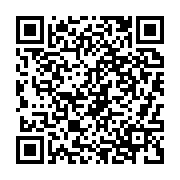 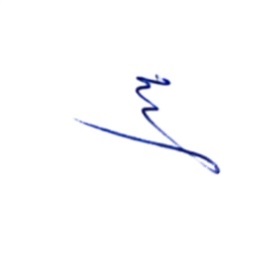 Г. Шиндлярская
Әдістемелік кабинеттің меңгерушісі
Павлодар – 2022
№ 1-868
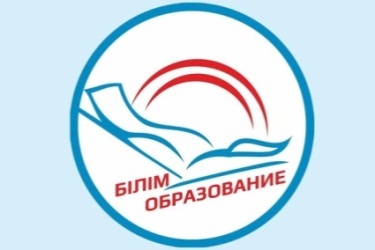 ПАВЛОДАР ҚАЛАСЫНЫҢ БІЛІМ БЕРУ БӨЛІМІ
СЕРТИФИКАТ
Кенжекөл  жалпы орта білім беру мектебінің 
биология пәні мұғаліміне 
Нұршаш Зардханқызы Зардханға 
 «Биология пәні бойынша оқушылардың біліміндегі
 олқылықтарды жоюда белсенді әдіс-тәсілдерді пайдалану»
қалалық онлайн семинарында 
педагогикалық тәжірибесімен бөліскені үшін
БЕРІЛЕДІ
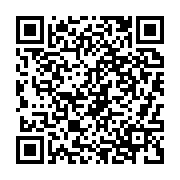 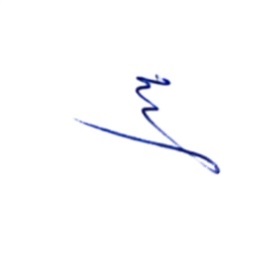 Г. Шиндлярская
Әдістемелік кабинеттің меңгерушісі
Павлодар – 2022
№ 1-868
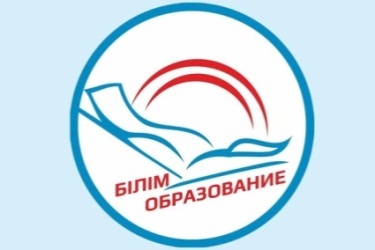 ПАВЛОДАР ҚАЛАСЫНЫҢ БІЛІМ БЕРУ БӨЛІМІ
СЕРТИФИКАТ
№35 жалпы орта білім беру мектебінің 
биология пәні мұғалімдеріне 
Макпал Алайдаровна Джакиповаға
 Ляззат Тохтаровна Пшенбаеваға
 «Биология пәні бойынша оқушылардың біліміндегі
 олқылықтарды жоюда белсенді әдіс-тәсілдерді пайдалану»
қалалық онлайн семинарында 
педагогикалық тәжірибесімен бөліскені үшін
БЕРІЛЕДІ
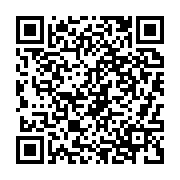 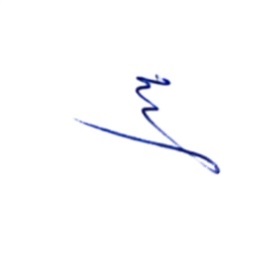 Г. Шиндлярская
Әдістемелік кабинеттің меңгерушісі
Павлодар – 2022
№ 1-868
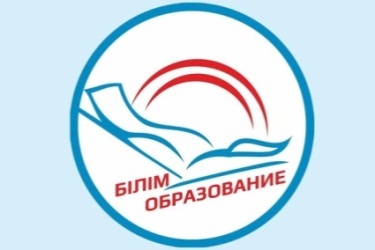 ПАВЛОДАР ҚАЛАСЫНЫҢ БІЛІМ БЕРУ БӨЛІМІ
СЕРТИФИКАТ
№1 жалпы орта білім беру мектебінің 
биология пәні мұғаліміне 
Қуаныш Нурболатұлы  Алибековқа
 «Биология пәні бойынша оқушылардың біліміндегі
 олқылықтарды жоюда белсенді әдіс-тәсілдерді пайдалану»
қалалық онлайн семинарында 
педагогикалық тәжірибесімен бөліскені үшін
БЕРІЛЕДІ
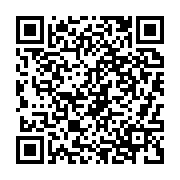 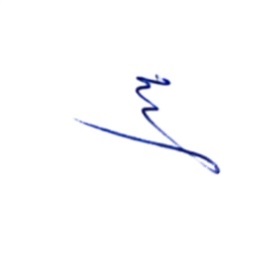 Г. Шиндлярская
Әдістемелік кабинеттің меңгерушісі
Павлодар – 2022
№ 1-868
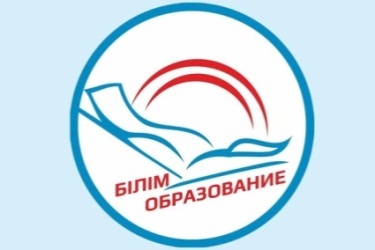 ПАВЛОДАР ҚАЛАСЫНЫҢ БІЛІМ БЕРУ БӨЛІМІ
СЕРТИФИКАТ
№ 25 жалпы орта білім беру мектебінің 
биология пәні мұғаліміне 
Гүлжанат Бектуровна Кожабаеваға
 «Биология пәні бойынша оқушыларды 
            қорытынды аттестацияға дайындау»
қалалық онлайн семинарында 
педагогикалық тәжірибесімен бөліскені үшін
БЕРІЛЕДІ
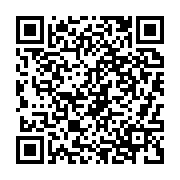 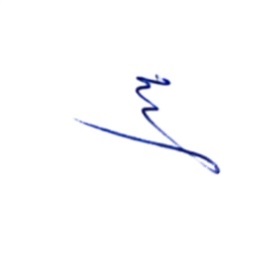 Г. Шиндлярская
Әдістемелік кабинеттің меңгерушісі
Павлодар – 2022
№ 1-868